Опыт взаимодействия с социальными партнерамипо теме «Соблюдение правил ПДД»
Тихонова Ирина Михайловна, учитель начальных классов МБОУ «Центр образования № 5 имени Героя России Максима Сураева»,
Богородский городской округ
Цель работы: формирование устойчивых практических умений и навыков безопасного поведения на улице и дорогах.
Задачи: 
решение вопросов профилактики, сохранения и стимулирования здоровья обучающихся через включение образовательного учреждения в специализированные связи, социальное партнерство с другими учреждениями;
расширение и углубление теоретических и практических знаний, совершенствования имеющихся навыков и умений обучающихся на занятиях, основанных на сетевом взаимодействии;
применение разнообразных форм и технологий обучения правилам дорожного движения.
Модель деятельности по подготовке детей к безопасному поведению в дорожной среде
Формы организации деятельности
Тематические дни.
Встречи с сотрудниками ГИБДД.
Конкурсы по ПДД.
Мероприятия с участием отряда ЮИД  «Светофорчик» ЦО № 5.
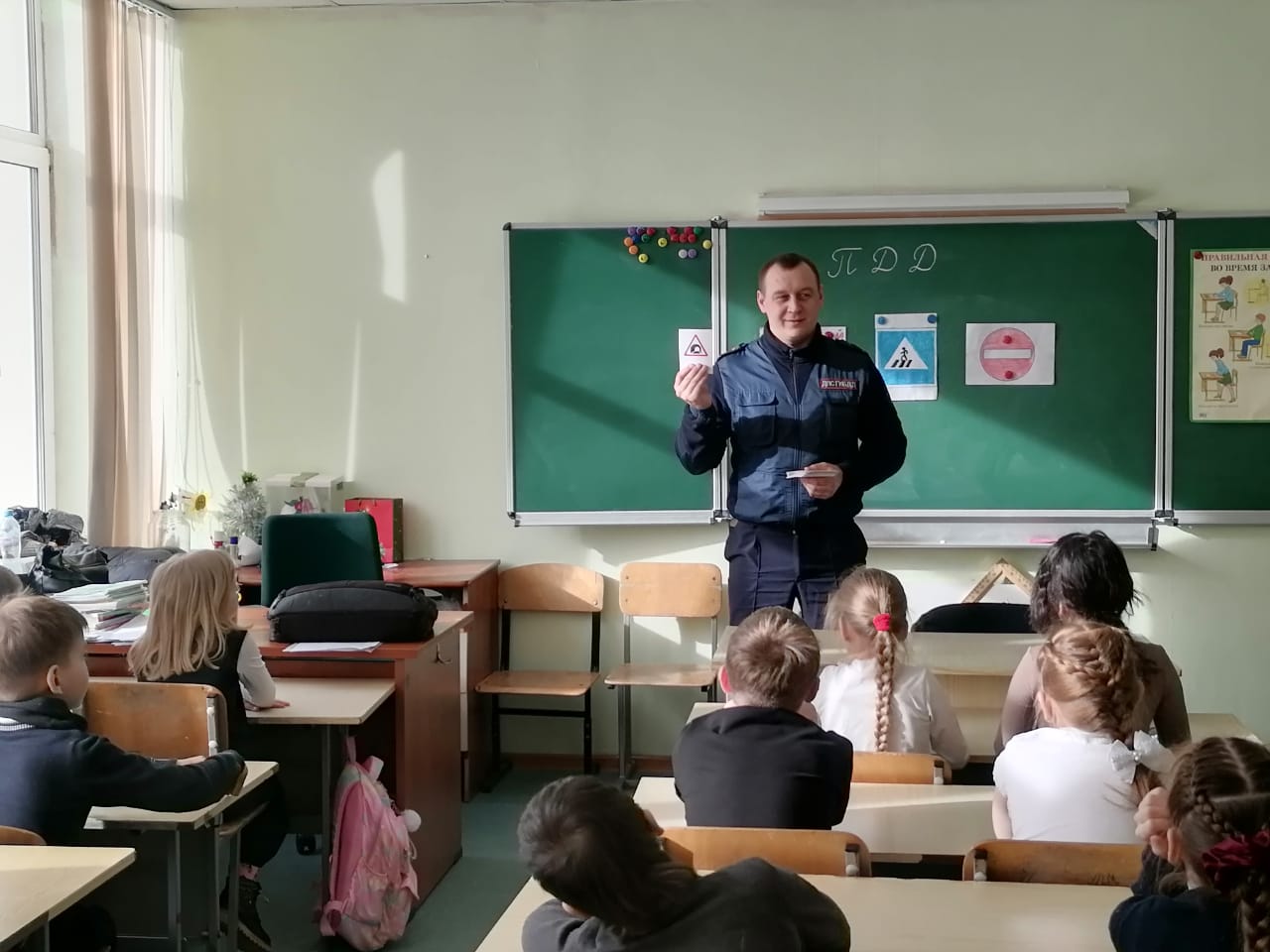 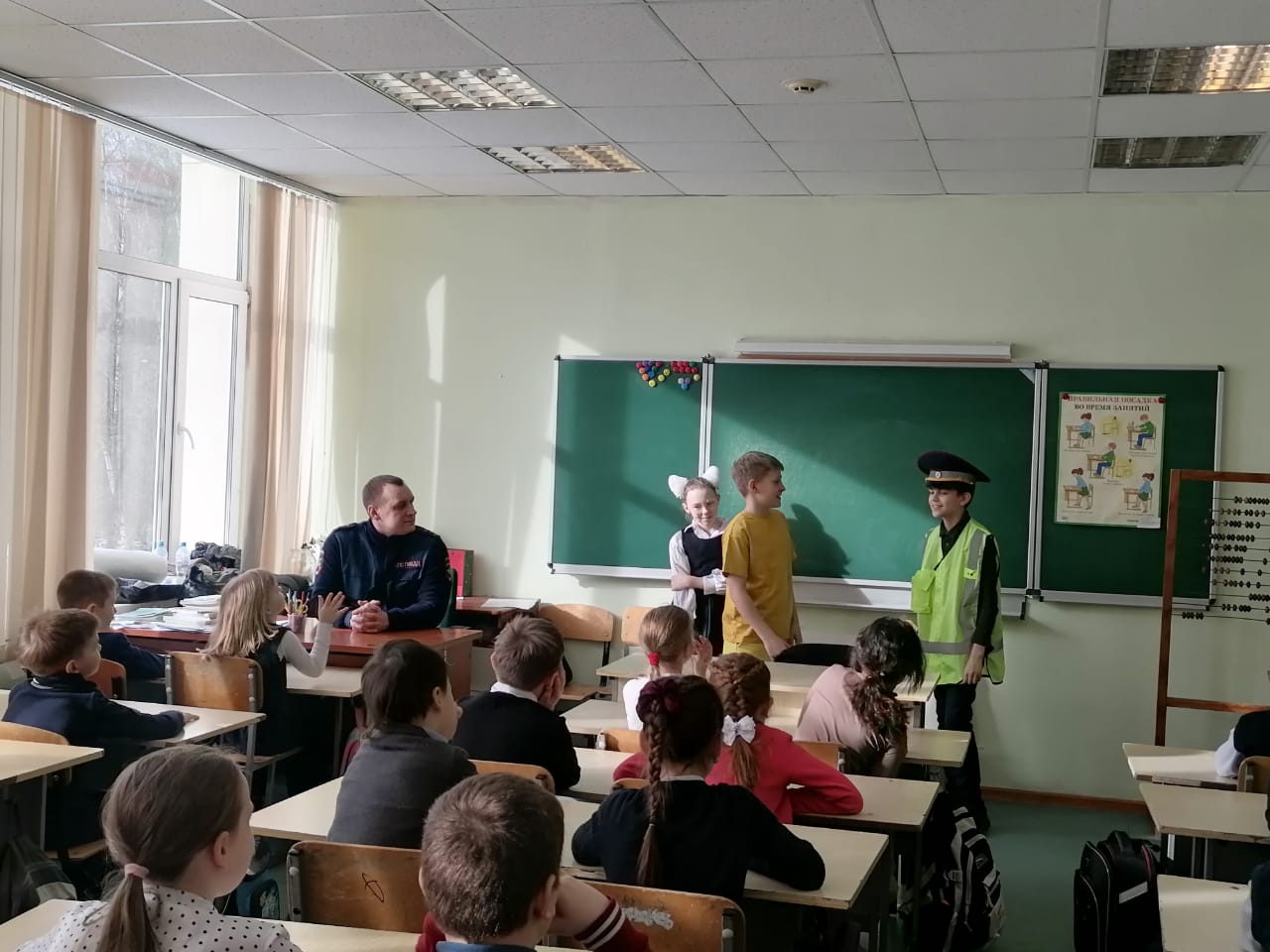 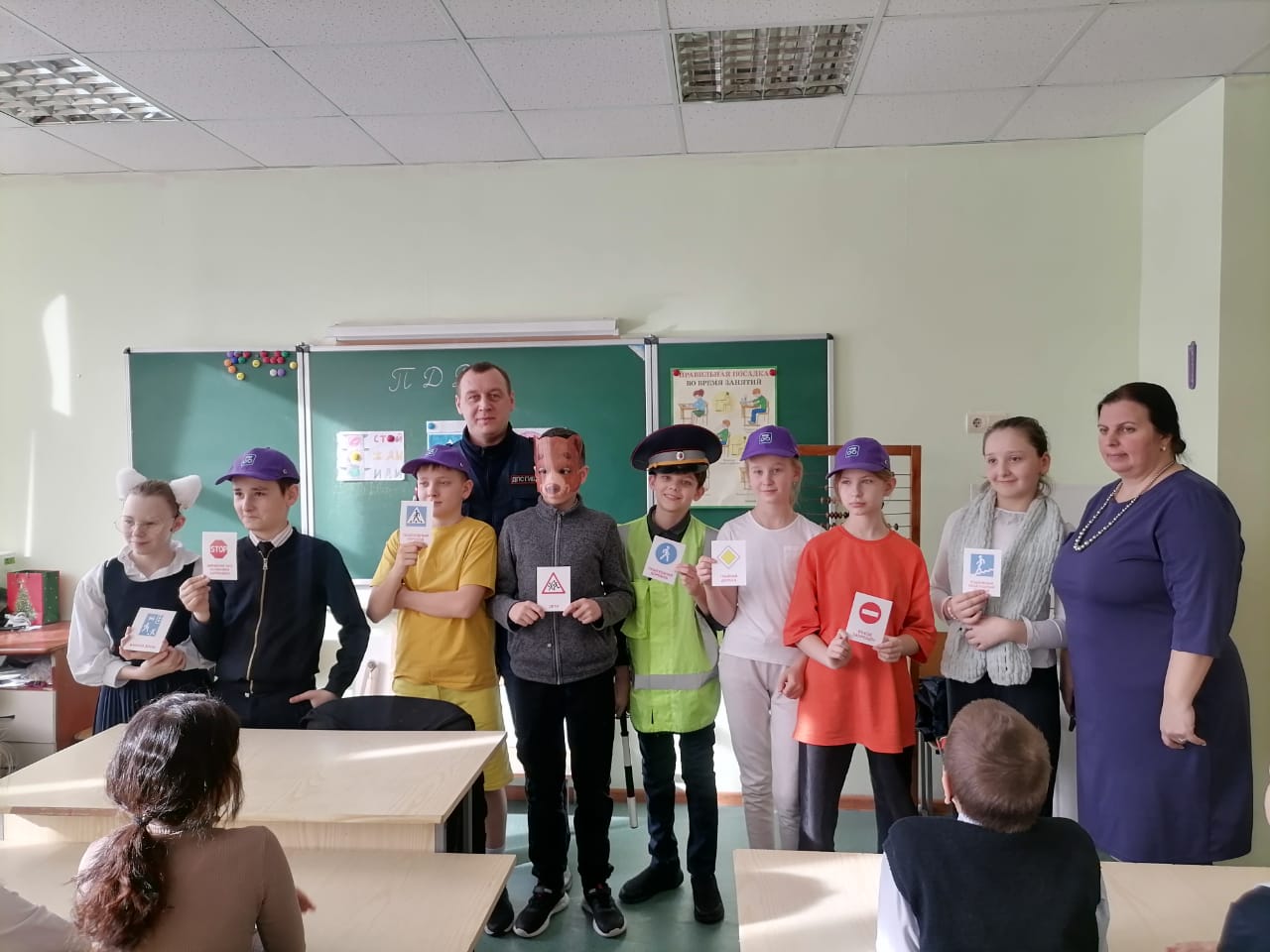 Сетевое взаимодействие с Центром допризывной подготовки молодежи
Обучающиеся повторяют и закрепляют правила дорожного движения, безопасного перехода улицы, езды на велосипеде, учатся оказанию первой помощи пострадавшим в ДТП.
Формы проведения обучающей деятельности:
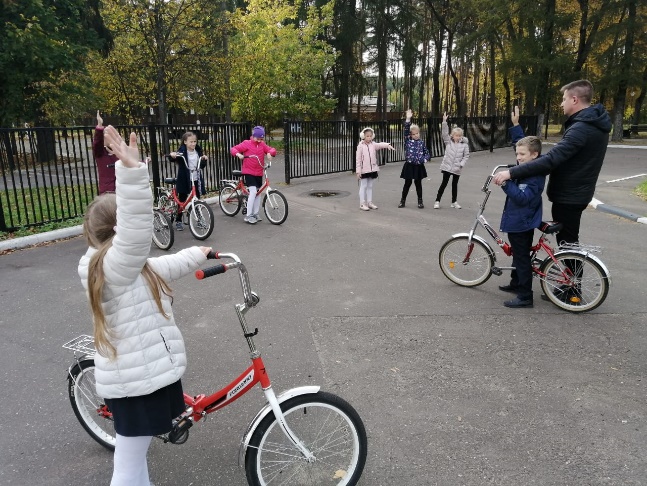 теоретические занятие,
практические занятие,
путешествие, 
соревнование, 
театрализованная деятельность, 
просмотры социальной рекламы и
     обучающих видеофильмов,
ситуативное обучение.
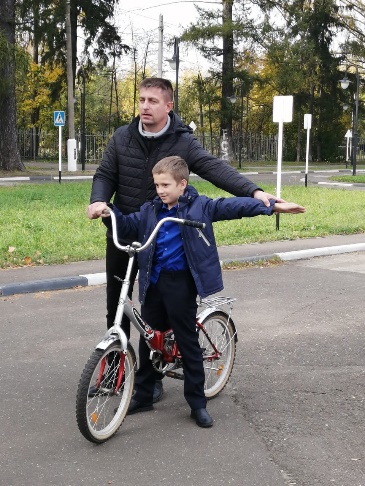 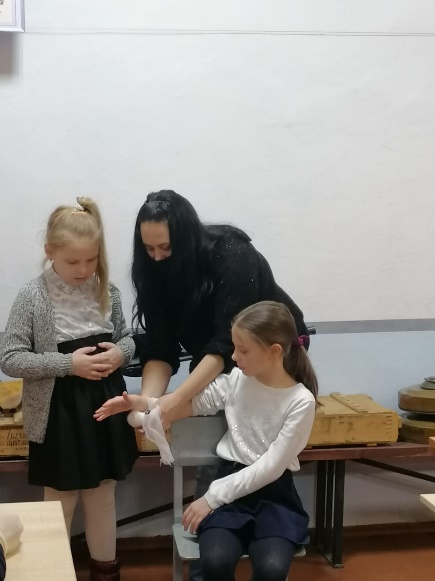 Взаимодействие с МБУ ЦДПМ в рамках ЭНШ
Спасибо!
Контакты: Тихонова Ирина Михайловна, учитель начальных классов МБОУ ЦО № 5 Богородского г.о. 
e-mail: irinatihonova@mail.ru 
тел.: 8 (916) 733-57-83